МЕТОДЫ СБОРА И ОБРАБОТКИ МАТЕРИАЛОВ
ПО ПИТАНИЮ РЫБ
1.Термины, используемые при характеристике питания
2.Сбор материала
3.Обработка содержимого желудочно-кишечных трактов рыб
4.Цифровая обработка материалов по питанию рыб
5.Литературная обработка материалов по питанию
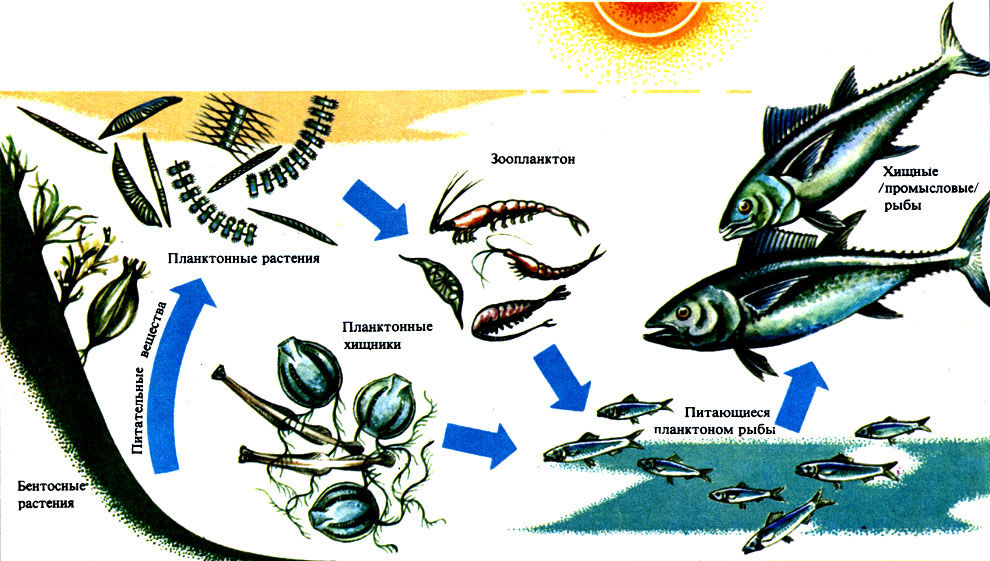 Методика исследования питания рыб : 
сбора материала; 
обработки содержимого желудочно-кишечных трактов рыб; 
цифровой обработки полученных материалов; 
литературной обработки и трактовки различных наблюдений, сделанных во время исследований.
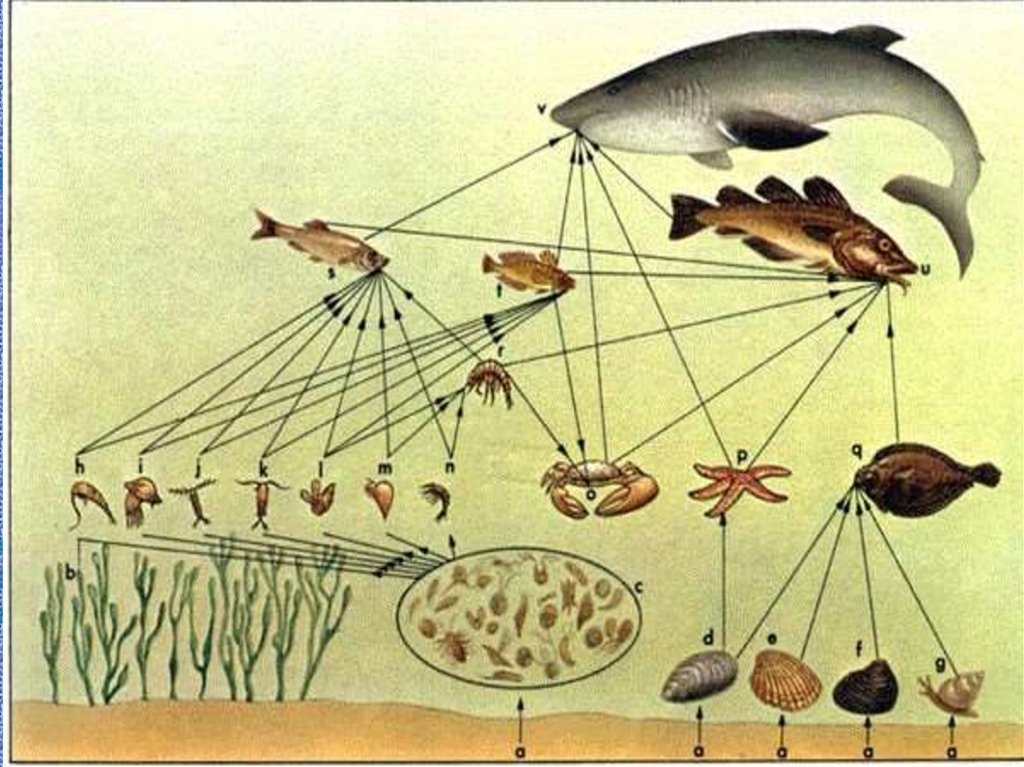 Хищные рыбы питаются в основном рыбой и в меньшей степени другой пищей (окуни, лососи, треска, щука, сом и др.). 
Мирные рыбы условно подразделяются на бентофагов, планктофагов и растительноядных.
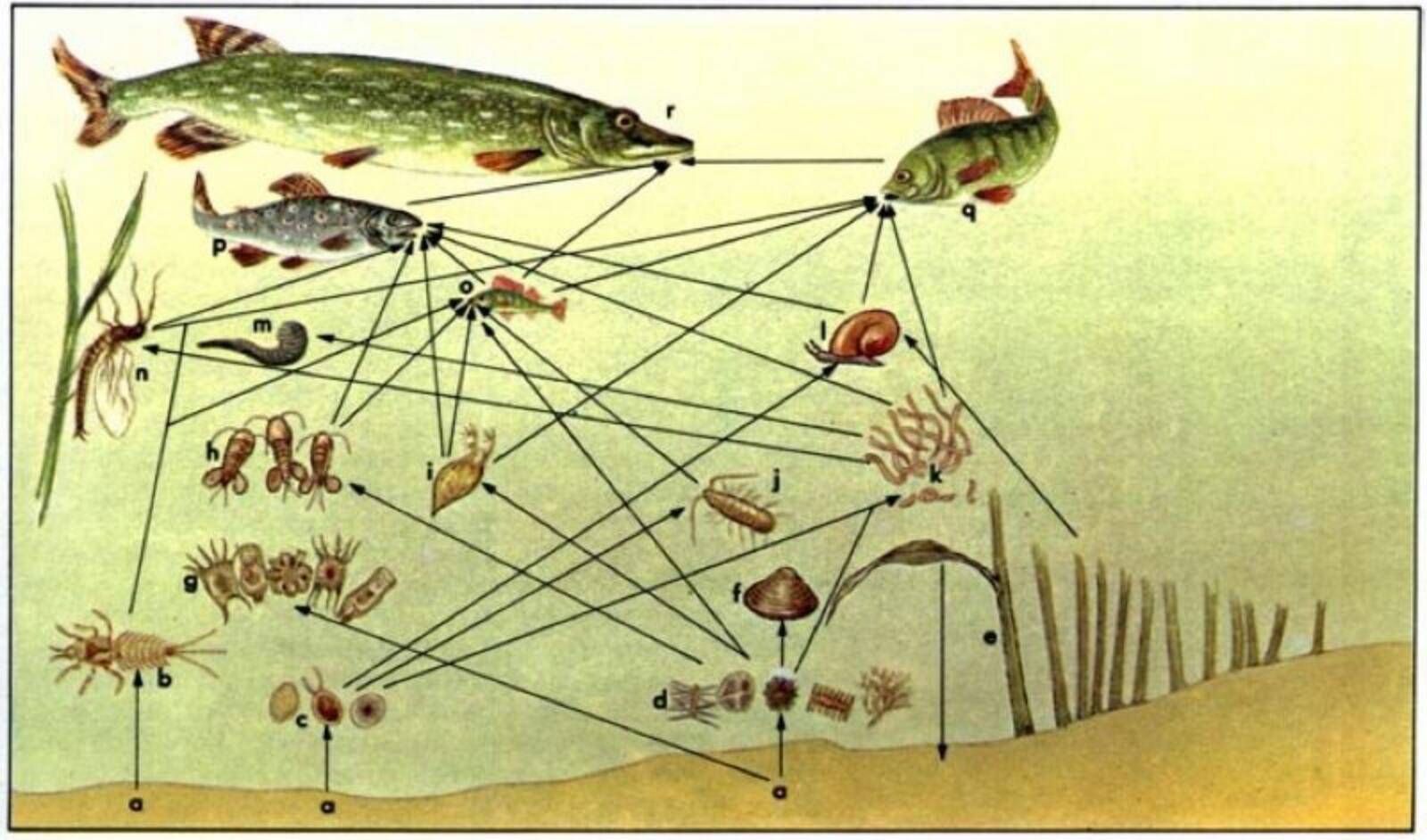 Шиpoтa спектра питания (ШСП) дает представление о разнообразии потребляемой пищи. Определяется количеством родов или видов организмов в пищевом комке рыб. 
Частота встречаемости определяется числом пищеварительных трактов, содержащих соответствующий компонент пищи, выражается в процентах от общего числа исследуемых трактов. 
Индекс избирания пищи определяется по формуле А.А. Шорыгина (1): 
Ii=ri/Pi, (1)
где ri – процентное значение организмов в пище; Pi – процент этого же организма (или группы) в природном сообществе (планктон, бентос, нектон).
Интенсивность питания характеризуется наполнением пищеварительного тракта. Визуально определяется степень его наполнения по пятибалльной шкале: 0 – пусто, 1 – единично, 2 – малое наполнение, 3 – среднее наполнение, 4 – много пищи (пищеварительный тракт полный), 5 – масса (пищеварительный тракт растянут). 
Количественным выражением интенсивности питания, или накормленности, являются общий индекс наполнения (И.Н.) – отношение массы всего пищевого комка к массе рыбы – и частный индекс наполнения отношение массы одного компонента пищи к массе рыбы (Ч.И.Н.).
Индекс потребления – отношение суммы реконструированных масс организмов, составляющих пищевой комок, к массе тела рыб. 
Интенсивность питания можно выразить также процентом рыб, питающихся в момент наблюдения. 
Рацион, или скорость питания – количество пищи, потребляемое рыбой за единицу времени. Обычно суточный рацион вычисляют на основе индексов наполнения кишечников и скорости переваривания пищи при той или иной температуре: Д=А(24/n), (2)
где Д – суточное потребление пищи, %; А – средний индекс наполнения кишечника, %; n – скорость переваривания пищи определяет по наибольшим спадам в питании, для чего наблюдают за суточным ходом питания.
Существует два метода сбора и обработки материала по питанию: 
- метод индивидуального сбора и обработки желудочнокишечных трактов, когда каждая рыба анализируется отдельно; 
- метод группового сбора и обработки, когда кишечники собираются от группы рыб и содержимое их обрабатывается как нечто единое.
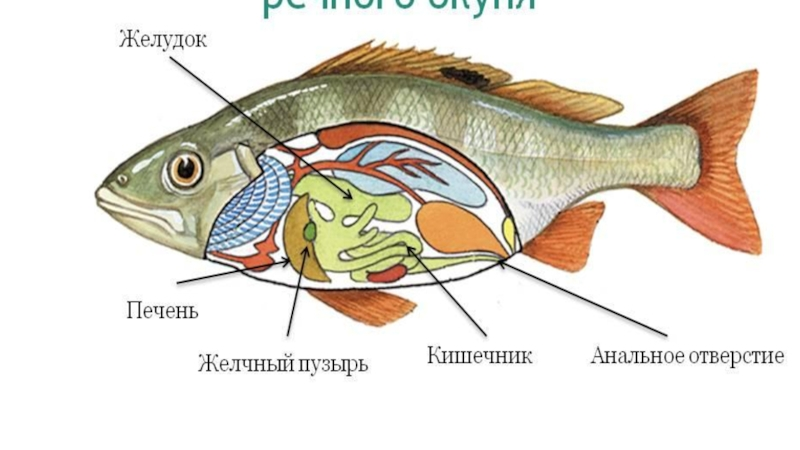 Перед извлечением желудочно-кишечного тракта проводят биологический анализ: 
- каждую рыбу, подлежащую вскрытию, измеряют (определяют всю длину и длину до конца чешуйного покрова – l); 
- взвешивают (общая масса и масса выпотрошенной рыбы); 
- определяют пол и стадию зрелости половых продуктов;
- определяют упитанность и жирность по шестибалльной шкале по ожиркам на кишечнике; 
- берут материал для определения возраста и темпа роста.
Таблица 1 – Образец записи в журнале промеров
Таблица 2 – Карточка по питанию рыб
Сбор материала по питанию рыб на разных возрастных стадиях рекомендуется проводить в следующие сроки: 
- сеголетки карповых, окуневых, лососевых, корюшковых и щуковых собираются в конце весны, в середине лета и осенью; сеголетки осетровых собираются в северных реках в июле-августе, в южных – в июне-июле; 
- годовики пресноводных и полупроходных рыб, за исключением осетровых и тресковых, собираются во второй половине июня, в середине мая (в средней полосе) и в конце апреля (на юге); годовики осетровых – с мая по сентябрь, годовики тресковых – с января по март; 
- материал по двух- и трехлеткам осетровых, лососевых, большинства карповых, окуневых, щуковых, сомовых и тресковых собирается летом и осенью, а для изучения сезонного хода питания – еще зимой и весной.
Сбор материала по питанию рыб на разных горизонтах осуществляется с помощью дрифтерных сетей, установленных на разных горизонтах. Для бентосоядных рыб ставят донный ярус. С каждого горизонта берут 20-25 кишечников каждой размерной группы. 
Сбор материала по питанию рыб для нужд разведки – у 30-50 зкз. рыб определяется степень наполнения кишечника по пятибалльной – системе Лебедева; отдельно отмечается степень наполнения желудка и кишечника, у безжелудочных рыб – степень наполнения I, II, III отделов кишечных трактов.
Сбор материала по суточным изменениям питания осуществляется на одной станции в течение 28-32 ч через равные промежутки времени – 2-3-4 ч, чтобы время последней пробы заходило за время взятия первой пробы. Каждая проба состоит из 20-25 кишечников от примерно равноразмерных рыб.
Отмоченный желудочно-кишечный тракт перед вскрытием: 
очищают от обрывков внутренностей и ожирков; 
- измеряют его длину, избегая его излишнего растяжения; 
- визуально определяют и записывают степень наполнения пищей отдельных разделов пищеварительного тракта по пятибалльной шкале Лебедева: 0 – пусто, 1 – единично, 2 – малое наполнение, 3 – среднее наполнение, 4 – много, 5 – масса, растянутый кишечник; записывается результат трехзначным числом; 
- разрезают на три указанных выше отдела и извлекают из них пинцетом или скальпелем содержимое; 
- подсушивают содержимое каждого отдела отдельно на фильтровальной бумаге и взвешивают в зависимости от количества на соответствующих весах;
- по возможности визуально определяется доля слизи; 
- после взвешивания содержимое каждого отдела просматривается под бинокуляром, а если нужно – и под микроскопом: на глаз определяют цвет пищевого комка и степень переваренности пищи в разных отделах по пятибалльной шкале.
При наличии большого количества содержимого просматривают часть кома:
а) берется навеска с последующим пересчетом на весь ком;
б) применяется объемный метод – содержимое размешивают в воде, пипеткой берется часть взвеси и просматривается в чашке Петри, пересчет ведется на весь пищевой ком.
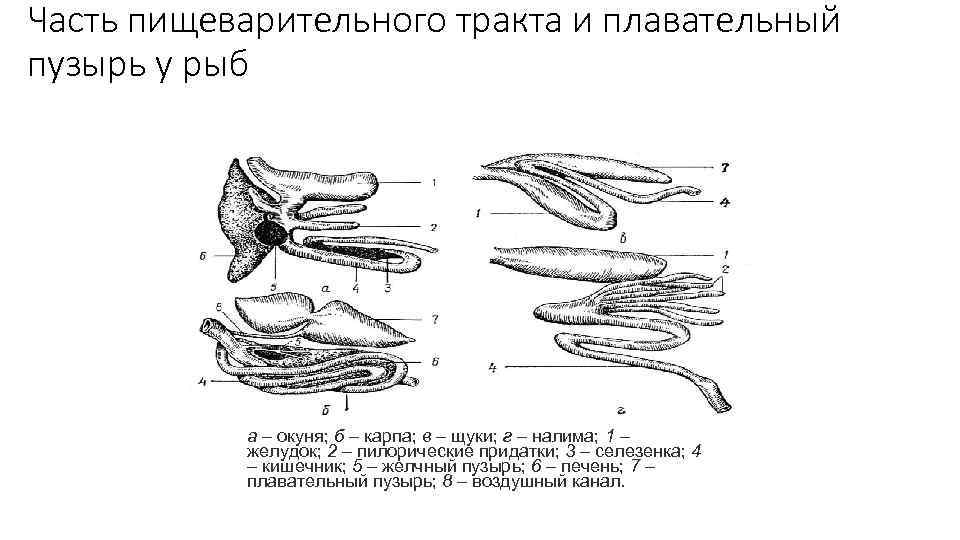 Методика обработки содержимого желудочно-кишечных трактов отличается для рыб с разным характером питания. 
При изучении питания хищных рыб исследуется содержимое желудка, а у жерехов и чехони – кишечника. Хищные рыбы заглатывают жертву целиком, и в зависимости от времени пребывания жертвы в желудке ее сохранность бывает различной. 
Хорошо сохранившихся рыб-жертв определяют до вида, измеряют длину, массу и делают соответствующие записи в карточках. Все группы пищевых организмов, обнаруженные в пищеварительном тракте рыб, должны быть даны в процентах по массе.
При изучении питания растительноядных рыб различают рыб, питающихся высшей водной растительностью, и рыб, питающихся низшими водорослями. Поскольку определение сильно переваренных остатков высшей водной растительности затруднительно, обязательно должны быть данные по видовому составу растительности в исследуемом водоеме. Рассмотрение пищевого комка (по отделам кишечника) производится под бинокуляром в чашках Петри, просчитываются организмы зоопланктона. Визуально или путем прямого взвешивания, или путем вычета массы зоопланктона определяется доля высшей водной растительности в навеске, затем во всем пищевом комке. Далее вычисляются соответствующие индексы и показатели в зависимости от целей исследований. 
У рыб, питающихся низшими водорослями исследование содержимого пищеварительного тракта проводится объемным методом.
Вычисляют объем водорослей, приравнивая их к соответствующим геометрическим фигурам, по формулам 7-12: 
Конус (к) Vк = d2 ×h×0,26 		(7)
Шар (ш) Vш = d3 ×0,25 		(8)
Эллипс (э) Vэ = d2 ×h×0,52 		(9)
Цилиндр (ц) Vц =d2 ×h×0,72 		(10)
род Pediastrum V = d2 ×3,9 		(11)
род Phacus V = d ×3,9 		(12)
Количественные методы:
частоты встречаемости отдельных компонентов в пище наиболее прост и наименее распространен; 
счетный метод, самостоятельно применяется редко, недостатки: 1.дает неправильное представление о роли отдельных компонентов; нельзя просчитать детрит, обрывки растений; 
- объемный метод включает определение объема всего пищевого комка, а значение отдельных компонентов в пище выражают или в процентах частоты встречаемости или в процентах по числу экземпляров;
- весовой метод наиболее точен, в чистом виде применяется редко, так как прямое взвешивание отдельных компонентов пищи затруднительно. Метод комбинируют с объемным или плоскостным; 
- метод восстановленных весов просчитываются все особи, по размерам или возрастам каждого пищевого компонента и восстанавливается их живая масса. Восстановленные массы всех пищевых компонентов складываются, и от суммы вычисляется процентное содержание каждого компонента по живой массе.
Результаты цифровой обработки материала представляются в графиках разной формы. 
Рис. Изменение состава пищи молоди щуки в связи с ростом: 1 – ветвистоусые раки; 2 – веслоногие раки; 3 – личинки хирономид; 4 личинки прочих насекомых; 5 – рыбы.
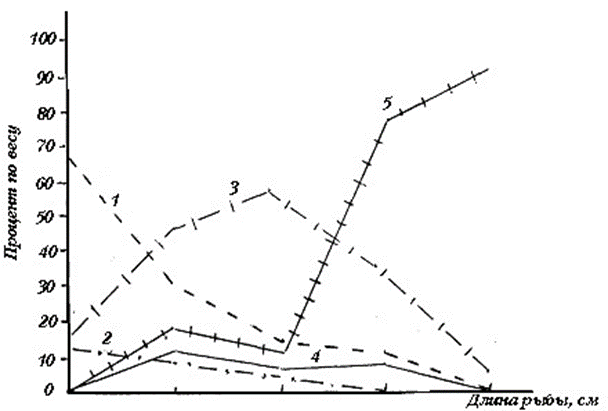 Рис. Изменение состава пищи молоди щуки в связи с ростом: 1 – ветвистоусые раки; 2 – веслоногие раки; 3 – личинки хирономид; 4 – личинки прочих насекомых; 5 – рыбы.
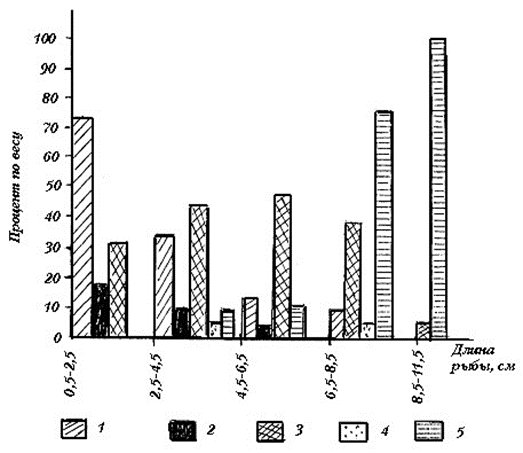